ADCDF: Cynnydd mewn addysg ar gyfer datblygu cynaliadwy a dinasyddiaeth fyd-eangESDGC: Progress in education for sustainable development and global citizenship
Cefndir Background
Mae’r adroddiad thematig hwn wedi’i osod yng nghyd-destun blaenoriaethau Llywodraeth Cymru ar gyfer:
cefnogi’r ymdrech am gynhwysiant cymdeithasol gwell a chynorthwyo integreiddio, dealltwriaeth a goddefgarwch; a
chefnogi datblygiad unigolion sy’n meddwl mewn ffordd fyd-eang ar gyfer y gweithlu.
Mae’n canolbwyntio ar y cynnydd y mae ysgolion cynradd, uwchradd ac arbennig wedi’i wneud mewn ADCDF er 2006 pan gyhoeddodd Estyn adroddiad gwaelodlin ar ‘Sefydlu datganiad sefyllfa ar gyfer Addysg ar gyfer Datblygu Cynaliadwy a Dinasyddiaeth Fyd-Eang yng Nghymru’.  
Mae’r canfyddiadau a’r argymhellion wedi’u seilio ar ddadansoddiad o ganfyddiadau arolygu Estyn o ysgolion cynradd, uwchradd ac arbennig rhwng 2010 a 2013 ac ymweliadau â sampl gynrychioliadol o 10 ysgol gynradd, 10 ysgol uwchradd a dwy ysgol arbennig.
This thematic report is set in the context of the Welsh Government’s priorities for:
supporting the drive for greater social inclusion and aiding integration, understanding and tolerance; and
supporting the development of globally-minded individuals for the workforce.
It focuses on the progress that primary, secondary and special schools have made in ESDGC since 2006 when Estyn published a baseline report on, ‘Establishing a position statement for Education for Sustainable Development and Global Citizenship in Wales’.  
The findings and recommendations are based on an analysis of Estyn inspection findings from primary, secondary and special schools from 2010 to 2013 and visits to a representative sample of 10 primary schools, 10 secondary schools and two special schools.
Prif ganfyddiadauMain findings
Pupils’ understanding of sustainable development and global citizenship
In the majority of the schools visited, pupils’ understanding of the key concepts of sustainable development and global citizenship develops appropriately as pupils progress through school and is generally secure for each of the seven themes for ESDGC.  There is now no significant difference between pupils’ understanding of sustainable development and their understanding of global citizenship.  This is an improvement since 2006 when understanding of global citizenship was not as well developed.
Dealltwriaeth disgyblion o ddatblygu
cynaliadwy a dinasyddiaeth fyd-eang
Ym mwyafrif yr ysgolion yr ymwelwyd â nhw, mae dealltwriaeth disgyblion o gysyniadau allweddol datblygu cynaliadwy a dinasyddiaeth fyd-eang yn datblygu’n briodol wrth i ddisgyblion symud trwy’r ysgol ac mae’n gyffredinol gadarn ar gyfer pob un o’r saith thema ar gyfer ADCDF.  Nid oes unrhyw wahaniaeth arwyddocaol erbyn hyn rhwng dealltwriaeth disgyblion o ddatblygu cynaliadwy a’u dealltwriaeth o ddinasyddiaeth fyd-eang.  Mae hyn yn welliant er 2006 pan nad oedd dealltwriaeth o ddinasyddiaeth fyd-eang wedi’i datblygu cystal.
Prif ganfyddiadauMain findings
Datblygu cynaliadwy
Yn aml, mae disgyblion yn dangos diddordeb mawr yn yr amgylchedd naturiol ac mae eu dealltwriaeth ohono yn dda ar y cyfan.  Mae bron pob un o’r disgyblion yn deall eu bod yn dibynnu ar yr amgylchedd am ynni, bwyd ac adnoddau eraill.  Mae llawer o ddisgyblion yn deall bod angen arbed ynni. 
Yn yr ysgolion gorau, mae dealltwriaeth disgyblion o ddefnydd a gwastraff yn datblygu’n dda er mai lleiafrif ohonynt yn unig sy’n deall cyd-ddibyniaeth cynhyrchwyr a defnyddwyr.  Prin yw’r rhai sy’n deall y gwahaniaeth rhwng ‘safon byw’ ac ‘ansawdd bywyd’.
Sustainable development
Pupils are often very interested in the natural environment and their understanding of it is generally good.  Almost all pupils understand that they depend on the environment for energy, food and other resources.  Many pupils understand the need to conserve energy. 
In the best schools, pupils’ understanding of consumption and waste develops well although only a minority understand the interdependence of producers and consumers.  Few understand the difference between ‘standard of living’ and ‘quality of life.’
Prif ganfyddiadauMain findings
Prin yw’r disgyblion yn y Cyfnod Sylfaen neu yng nghyfnod allweddol 2 sy’n deall y gwahaniaeth rhwng hinsawdd a thywydd, ond mae bron pob disgybl yn yr ysgolion uwchradd yr ymwelwyd â nhw yn deall cysyniad newid yn yr hinsawdd a chynhesu byd-eang a gall llawer ohonynt esbonio’r goblygiadau i’r ffordd yr ydym yn byw.
Few Foundation Phase or key stage 2 pupils understand the difference between climate and weather, but almost all pupils in the secondary schools visited understand the concept of climate change and global warming and many can explain the implications for the way we live.
Prif ganfyddiadauMain findings
Dinasyddiaeth fyd-eang
Yn gyffredinol, mae dealltwriaeth briodol o gysyniadau cyfoeth a thlodi a rhai o’u goblygiadau gan ddisgyblion ym mhob cyfnod allweddol.  Mae gan bron bob disgybl ddealltwriaeth o effeithiau anghydraddoldeb ar fywydau pobl ac maent yn deall y mathau o gymorth y gall elusennau ei ddarparu i bobl mewn angen.  Mae dealltwriaeth dda gan bron pob disgybl yn yr ysgolion uwchradd yr ymwelwyd â nhw o’r anghydraddoldeb sy’n bodoli rhwng pobl mewn gwahanol wledydd, a rhwng pobl o fewn gwledydd.
Global citizenship
Pupils in all key stages generally have an appropriate understanding of the concepts of wealth and poverty and some of their implications.  Almost all pupils have an understanding of the effects of inequality on people’s lives and understand the types of support charities can provide for people in need.  Almost all pupils in the secondary schools visited have a good understanding of the inequalities that exist between people in different countries, and between people within countries.
Prif ganfyddiadauMain findings
Yn gyffredinol, mae disgyblion mewn ysgolion sydd â chyfran uchel o ddisgyblion ethnig lleiafrifol yn deall effaith gwahaniaethu a rhagfarn ar unigolion yn well na disgyblion mewn ysgolion eraill.  Prin yw’r disgyblion yng nghyfnodau allweddol 3 a 4 sydd â dealltwriaeth dda o hunaniaeth a diwylliant, gan gynnwys cysyniadau cymhleth fel y cysylltiad rhwng diwylliant, ffydd a systemau gwerthoedd a chredoau unigol.
Pupils in schools with a high proportion of ethnic minority pupils generally have a better understanding of the effect of discrimination and prejudice on individuals than pupils in other schools.  Few pupils at key stages 3 and 4 have a good understanding of identity and culture, including complex concepts such as the link between culture, faith and individual value systems and beliefs.
Prif ganfyddiadauMain findings
Gall bron pob un o’r disgyblion yn yr ysgolion yr ymwelwyd â nhw roi enghreifftiau o ffyrdd y maent yn gwneud dewisiadau a phenderfyniadau sy’n effeithio ar fywyd yr ysgol.  Maent yn dylanwadu ar waith yr ysgol trwy grwpiau fel y cyngor ysgol, y cyngor eco neu’r grŵp byw yn iach.
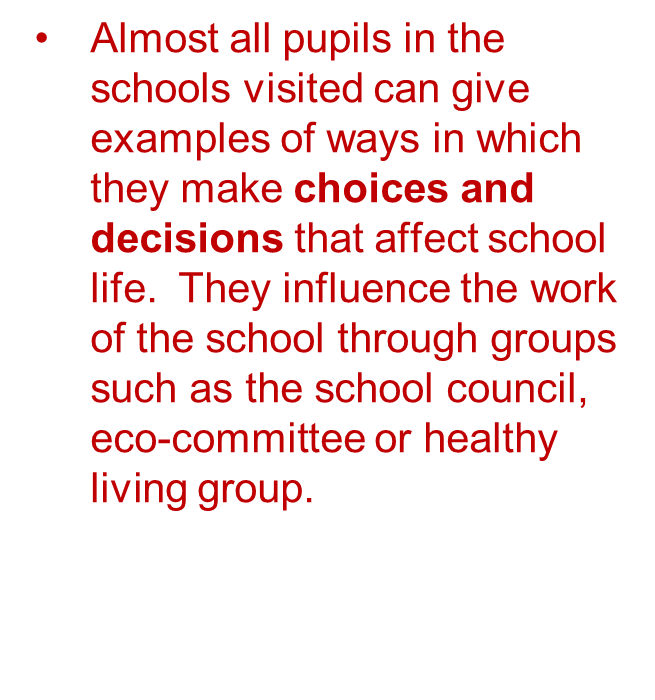 Prif ganfyddiadauMain findings
Gweledigaeth, polisi, cynllunio a hyrwyddo ADCDF 
Yn y rhan fwyaf o’r ysgolion yr ymwelwyd â nhw, mae gan arweinwyr weledigaeth glir ar gyfer hyrwyddo ADCDF.  Mae gan yr ysgolion sydd â’r polisïau mwyaf effeithiol ar gyfer datblygu ADCDF ddiffiniad a dealltwriaeth glir o ADCDF a’r hyn y mae’n ei olygu i’w staff a’u disgyblion yng nghyd-destun eu hysgol a thu hwnt.  Mae’r eglurder hwn o ran deall ADCDF wedi gwella er 2006.
Vision, policy, planning and promoting ESDGC
In most of the schools visited, leaders have a clear vision for promoting ESDGC.  The schools with the most effective policies for developing ESDGC have a clear definition and understanding of ESDGC and what it means for their staff and pupils in the context of their school and beyond.  This clarity in understanding ESDGC has improved since 2006.
Prif ganfyddiadauMain findings
Mae gan fwyafrif yr ysgolion yr ymwelwyd â nhw gynlluniau effeithiol ar gyfer datblygu a chyflwyno ADCDF.  Mae bron pob ysgol yn addysgu agweddau ar ADCDF yn effeithiol trwy amrywiaeth o bynciau.  
Mae ysgolion sydd â’r cynllunio mwyaf effeithiol yn cynnwys cyfleoedd i ddisgyblion ddatblygu eu medrau rhifedd, llythrennedd a meddwl o fewn prosiectau thematig trawsgwricwlaidd sy’n canolbwyntio ar ADCDF.  Fodd bynnag, mewn llawer o’r ysgolion yr ymwelwyd â nhw, nid yw athrawon yn ymgorffori cyfleoedd digon da i ddisgyblion ddefnyddio eu medrau llythrennedd a rhifedd mewn gwaith ADCDF.  Nid yw hyn wedi gwella er 2006.
The majority of the schools visited have effective plans for developing and delivering ESDGC.  Almost all schools teach aspects of ESDGC effectively through a variety of subjects.  
Schools with the most effective planning include opportunities for pupils to develop their numeracy, literacy and thinking skills within cross-curricular thematic projects that focus on ESDGC.  However, in many of the schools visited, teachers do not incorporate good enough opportunities for pupils to use their literacy and numeracy skills in ESDGC work.  This has not improved since 2006.
Prif ganfyddiadauMain findings
Mae pob un o’r ysgolion yr ymwelwyd â nhw yn darparu ystod eang o weithgareddau allgyrsiol a gweithgareddau eraill i hyrwyddo ADCDF ac ymestyn gwybodaeth a phrofiadau disgyblion.  Mae pob un o’r ysgolion yr ymwelwyd â nhw yn dilyn o leiaf un cynllun achrededig mewn meysydd sy’n gysylltiedig ag ADCDF.  Fodd bynnag, prin yw’r ysgolion sy’n casglu tystiolaeth i asesu’r effaith y mae’r cynlluniau hyn wedi’i chael ar ddealltwriaeth disgyblion o gysyniadau ADCDF.
All the schools visited provide a wide range of extra-curricular and other activities to promote ESDGC and extend pupils’ knowledge and experience.  All the schools visited follow at least one accredited scheme in areas related to ESDGC.  However, few schools collect evidence to assess the impact that following these schemes has had on pupils’ understanding of ESDGC concepts.
Prif ganfyddiadauMain findings
Arweinyddiaeth, rheolaeth a
chymorth ar gyfer ADCDF 
Pan fydd ysgolion wedi nodi aelodau o staff sydd â chyfrifoldeb clir am arwain a datblygu ADCDF, mae’r ddarpariaeth yn effeithiol ar y cyfan ac mae dealltwriaeth disgyblion o gysyniadau allweddol o leiaf yn dda.  Pan nad yw cyfrifoldebau’n ddigon clir, nid yw hyn yn wir.
Leadership, management and support for ESDGC
 Where schools have identified members of staff with clear responsibility for leading and developing ESDGC, the provision is generally effective and pupils’ understanding of key concepts is at least good.  Where responsibilities are not clear enough, this is not the case.
Prif ganfyddiadauMain findings
The confidence of teachers in delivering ESDGC is high in many of the schools visited.  Where training has not been a priority, members of staff lack confidence in teaching the more complex concepts related to ESDGC.  Most schools visited would benefit from further training in specific aspects of ESDGC.  A directory of good practice contacts would be helpful.
Most of the schools visited include aspects of ESDGC within their self-evaluation procedures.  Leaders generally evaluate the planning and delivery, but very few schools evaluate the impact of provision on pupils’ understanding of ESDGC.
Mae gan athrawon lawer o hyder wrth gyflwyno ADCDF mewn llawer o’r ysgolion yr ymwelwyd â nhw.  Pan na roddwyd blaenoriaeth i hyfforddiant, nid yw aelodau o staff yn hyderus i addysgu’r cysyniadau mwy cymhleth sy’n gysylltiedig ag ADCDF.  Byddai’r rhan fwyaf o ysgolion yr ymwelwyd â nhw yn elwa ar ragor o hyfforddiant mewn agweddau penodol ar ADCDF.  Byddai cyfeirlyfr o gysylltiadau arfer dda yn ddefnyddiol.
Mae’r rhan fwyaf o’r ysgolion yr ymwelwyd â nhw yn cynnwys agweddau ar ADCDF yn eu gweithdrefnau hunanarfarnu.  Yn gyffredinol, mae arweinwyr yn arfarnu’r cynllunio a’r cyflwyno, ond ychydig iawn o ysgolion sy’n arfarnu effaith y ddarpariaeth ar ddealltwriaeth disgyblion o ADCDF.
Prif ganfyddiadauMain findings
Mae gan aelod o’r corff llywodraethol gyfrifoldeb penodol am ADCDF mewn llawer o’r ysgolion yr ymwelwyd â nhw.  Ychydig iawn o lywodraethwyr sydd wedi cael hyfforddiant heblaw gan yr ysgol neu sy’n teimlo’n ddigon hyderus i herio’r ysgolion mewn perthynas ag ADCDF.
Many of the schools visited have a member of the governing body with particular responsibility for ESDGC.  Very few governors have received training other than from the school or feel confident enough to challenge the schools in relation to ESDGC.
ArgymhellionRecommendations
Dylai ysgolion:
wella dealltwriaeth disgyblion o gysyniadau mwy cymhleth ADCDF a nodwyd yn yr adroddiad hwn, gan gynnwys y rhai sy’n ymwneud â hunaniaeth a diwylliant ; 
 cynllunio ar gyfer datblygu dealltwriaeth disgyblion o’r saith thema ADCDF ar draws y cwricwlwm yn raddol, ac asesu ac olrhain datblygiad disgyblion; 
cynllunio ar gyfer ADCDF i wneud cyfraniad cadarnhaol at ddatblygu llythrennedd a rhifedd disgyblion;
Schools should:
improve pupils’ understanding of the more complex ESDGC concepts identified in this report, including those relating to identity and culture; 
 plan for the progressive development of pupils’ understanding of the seven ESDGC themes across the curriculum, and assess and track pupils’ development; 
plan for ESDGC to make a positive contribution to developing pupils’ literacy and numeracy;
ArgymhellionRecommendations
darparu amrywiaeth o gyfleoedd allgyrsiol i gefnogi ADCDF; 
nodi aelodau o staff i fod â chyfrifoldeb am gydlynu a datblygu ADCDF ar draws yr ysgol;
darparu hyfforddiant priodol ar gyfer athrawon ac aelodau eraill o staff i’w helpu i gyflwyno ADCDF yn fwy effeithiol, gan gynnwys ei chysyniadau mwy cymhleth; a
sicrhau bod llywodraethwyr yn cael hyfforddiant i’w galluogi i gefnogi a herio’r ysgol wrth gyflwyno ADCDF .
provide a variety of extra-curricular opportunities to support ESDGC; 
 identify members of staff to have responsibility for co-ordinating and developing ESDGC across the school;
 provide appropriate training for teachers and other staff to help them to deliver ESDGC more effectively, including its more complex concepts; and
 ensure that governors receive training to enable them to support and challenge the school in delivering ESDGC.
ArgymhellionRecommendations
Dylai awdurdodau lleol / consortia rhanbarthol:
sefydlu cyfeirlyfr o ddarparwyr sydd ag arfer dda mewn ADCDF, y gellir ei rannu ag ysgolion; a 
darparu hyfforddiant i lywodraethwyr i’w galluogi i gefnogi a herio ysgolion yn briodol o ran ADCDF.
Local authorities / regional consortia should:
establish a directory of providers with good practice in ESDGC, which can be shared with schools; and
provide training for governors to enable them to support and challenge schools appropriately in respect of ESDGC.
Arfer orauBest practice
Cyd-destun
Ysgol gydaddysgol 11-16 yn awdurdod lleol Castell-nedd Port Talbot yw Ysgol Uwchradd Gymunedol Cwmtawe.  Caiff ADCDF ei hintegreiddio yn arfer yr ysgol ac yn yr addysgu, ac fe’i cefnogir gan gydlynydd yr ysgol.  Mae disgyblion yn ymdrin â saith thema ADCDF ar draws y cwricwlwm ac mae llawer ohonynt yn cymryd rhan mewn gweithgareddau a mentrau allgyrsiol.
Strategaeth
Ymgymerodd yr ysgol ag ymarfer mapio ysgol gyfan o’r ddarpariaeth ADCDF i wirio parhad ac ymdriniaeth â saith thema ADCDF ar draws y cwricwlwm.
Deilliannau
Mae’r gridiau mapio yn galluogi athrawon i fonitro darpariaeth a nodi meysydd lle caiff ADCDF ei hymgorffori eisoes, yn ogystal â chyfleoedd i ddatblygu ymhellach.
Context
Cwmtawe Community Secondary School is an 11-16 co-educational school in Neath Port Talbot local authority. ESDGC is integrated into school practice and teaching, and supported by the school’s co-ordinator.  Pupils cover the seven themes of ESDGC across the curriculum and many are involved in extra-curricular activities and initiatives.
Strategy
The school undertook a whole-school mapping exercise of the provision of ESDGC to check continuity and coverage of the the seven themes of ESDGC across the curriculum.
Outcomes
The mapping grids enable teachers to monitor provision and identify areas where ESDGC is already incorporated as well as opportunities for further development.
10 cwestiwn i ddarparwyr10 questions for providers
A oes digon o ffocws ar ddatblygu ADCDF yn ein hysgol?
Pa mor aml y rhoddwyd blaenoriaeth i ADCDF yn ein CDY yn y 5 mlynedd diwethaf?
Pa mor dda y mae ein disgyblion yn deall cysyniadau allweddol ADCDF?
Pa mor effeithiol yw ein strategaethau wrth sicrhau bod dealltwriaeth disgyblion o’r saith thema ADCDF yn cael ei datblygu’n raddol?
Pa mor effeithiol yw ADCDF wrth wneud cyfraniad cadarnhaol at ddatblygu medrau llythrennedd a rhifedd ein disgyblion?
Sut gallwn ni wella ein darpariaeth ar gyfer ADCDF yn ein hysgol?
Is there enough of a focus on developing ESDGC within our school?
How often has ESDGC been a priority within our SDP within the last 5 years?
How well do our pupils understand the key concepts of ESDGC?
How effective are our strategies at ensuring the progressive development of pupils’ understanding of the seven ESDGC themes?
How effective is ESDGC in making a positive contribution to developing our pupils’ literacy and numeracy skills?
How can we improve our provision for ESDGC within our school?
10 cwestiwn i ddarparwyr10 questions for providers
Pa mor effeithiol yw ein gweithgareddau allgyrsiol wrth ddatblygu dealltwriaeth ein disgyblion o ADCDF?
Pa mor effeithiol ydym ni yn nodi aelodau perthnasol o staff i gydlynu a datblygu ADCDF yn strategol yn ein hysgol?
I ba raddau ydym ni’n darparu digon o hyfforddiant priodol i’n staff i sicrhau bod ganddynt ddealltwriaeth ddigon da o gysyniadau mwy cymhleth ADCDF?
A yw ein llywodraethwyr yn deall digon am ADCDF er mwyn iddynt ein cefnogi a’n herio o ran ein safonau a’n darpariaeth?
How effective are our extra-curricular activities in developing our pupils’ understanding of ESDGC?
How effective are we at identifying relevant members of staff to coordinate and develop ESDGC strategically within our school?
To what extent do we provide our staff with enough appropriate training to ensure that they are equipped with a good enough understanding of the more complex concepts of ESDGC?
Do our governors understand enough about ESDGC in order for them to support and challenge us on our standards and provision?
Dolen gyswllt i’r adroddiad llawn - Cymraeg:www.estyn.gov.uk/cymraeg/adroddiadau-thematig/adroddiadau-diweddar/Web-link to full report:www.estyn.gov.uk/english/thematic-reports/recent-reports/
Cwestiynau...
Questions…